Hvordan bliver biblioteket verdens fedeste sted, sådan at børn mellem 10 – 12 år også vil hænge ud der i fritiden?
 
Det spørgsmål har eleverne fra 
4., 5. og 6. klasse på 
Byskolen Gnist hjulpet 
Aarhus Bibliotekerne med svar på. 
 
På udstillingen kan du læse om og se deres ideer. 
 
God fornøjelse!
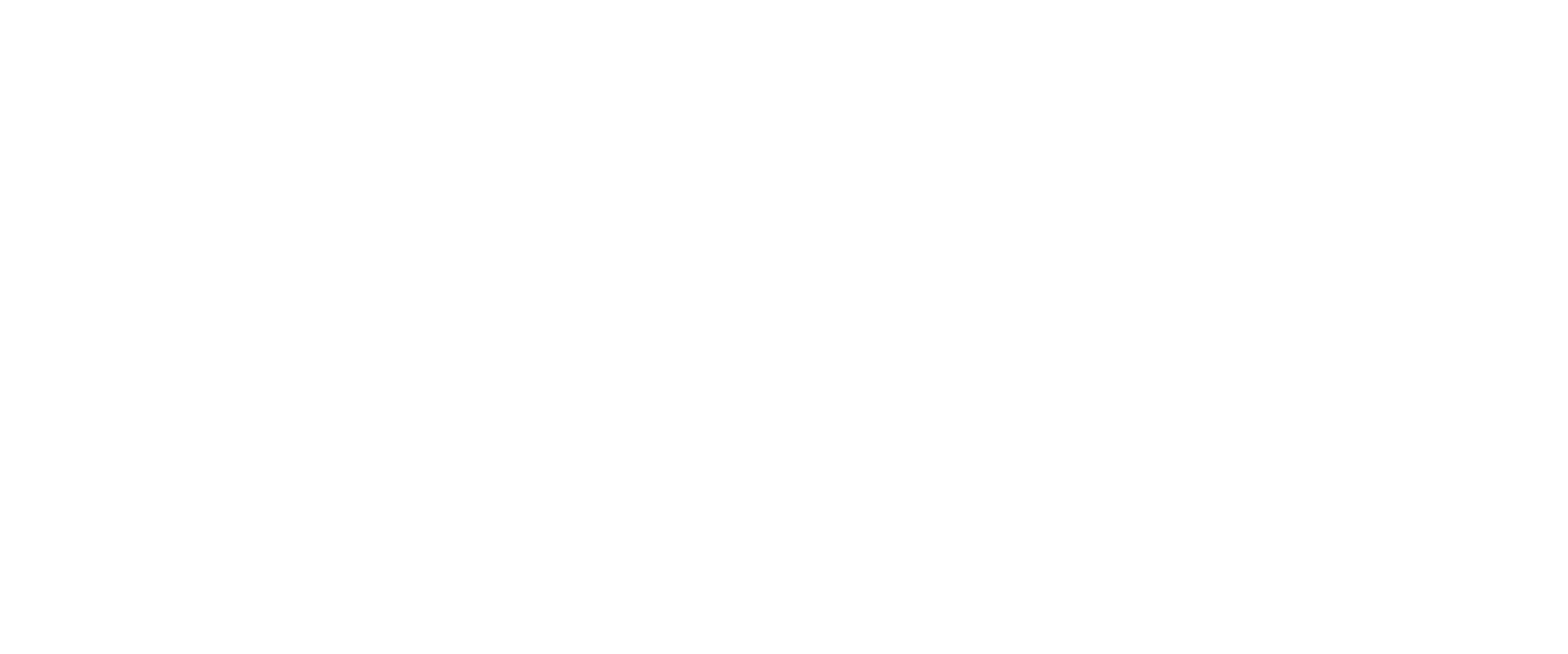